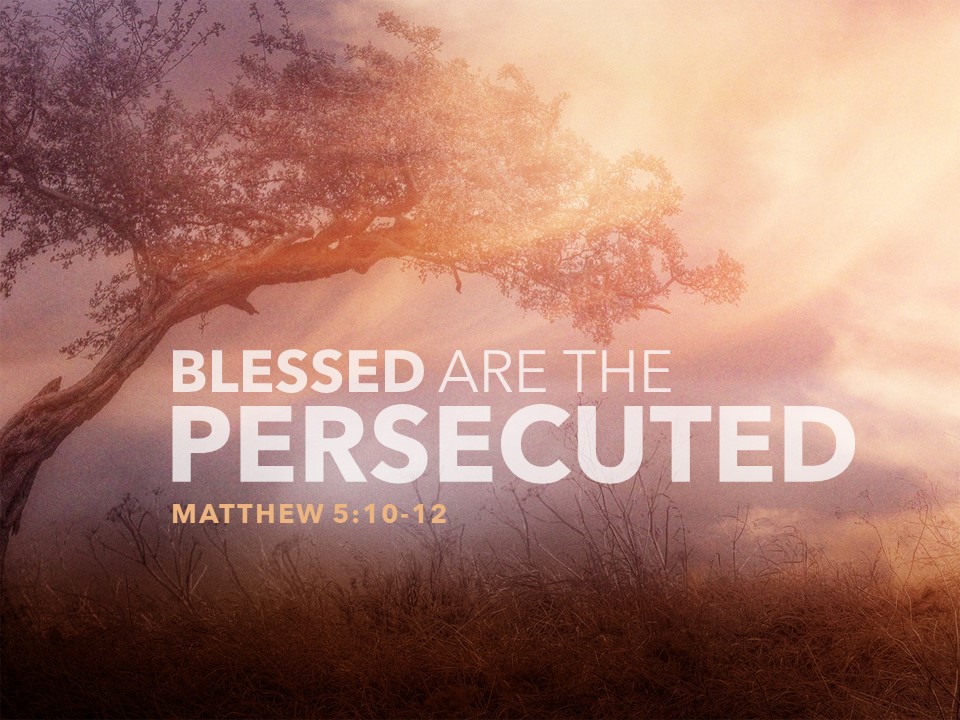 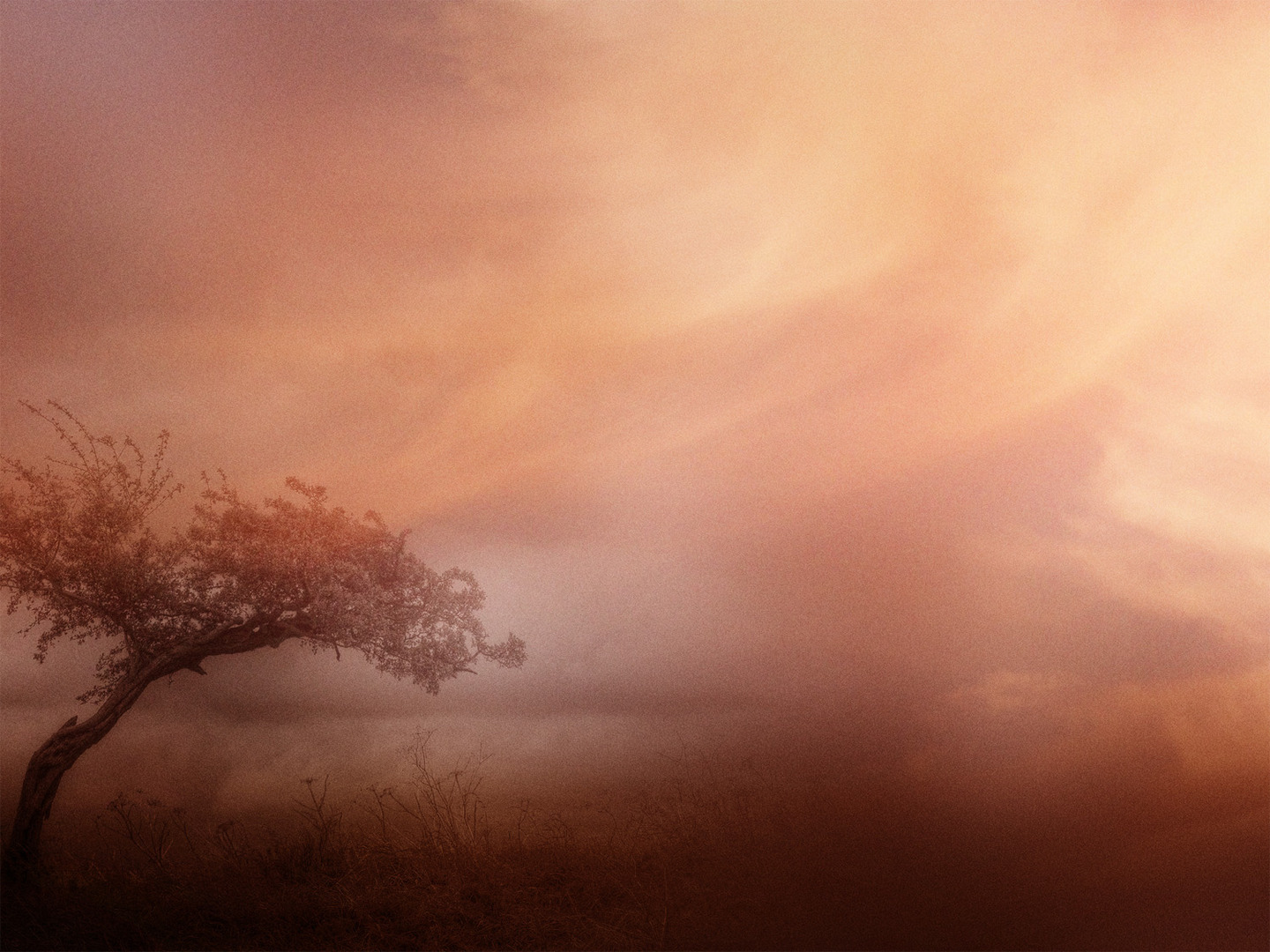 Matthew 5:1-12
Page 809 in pew Bible
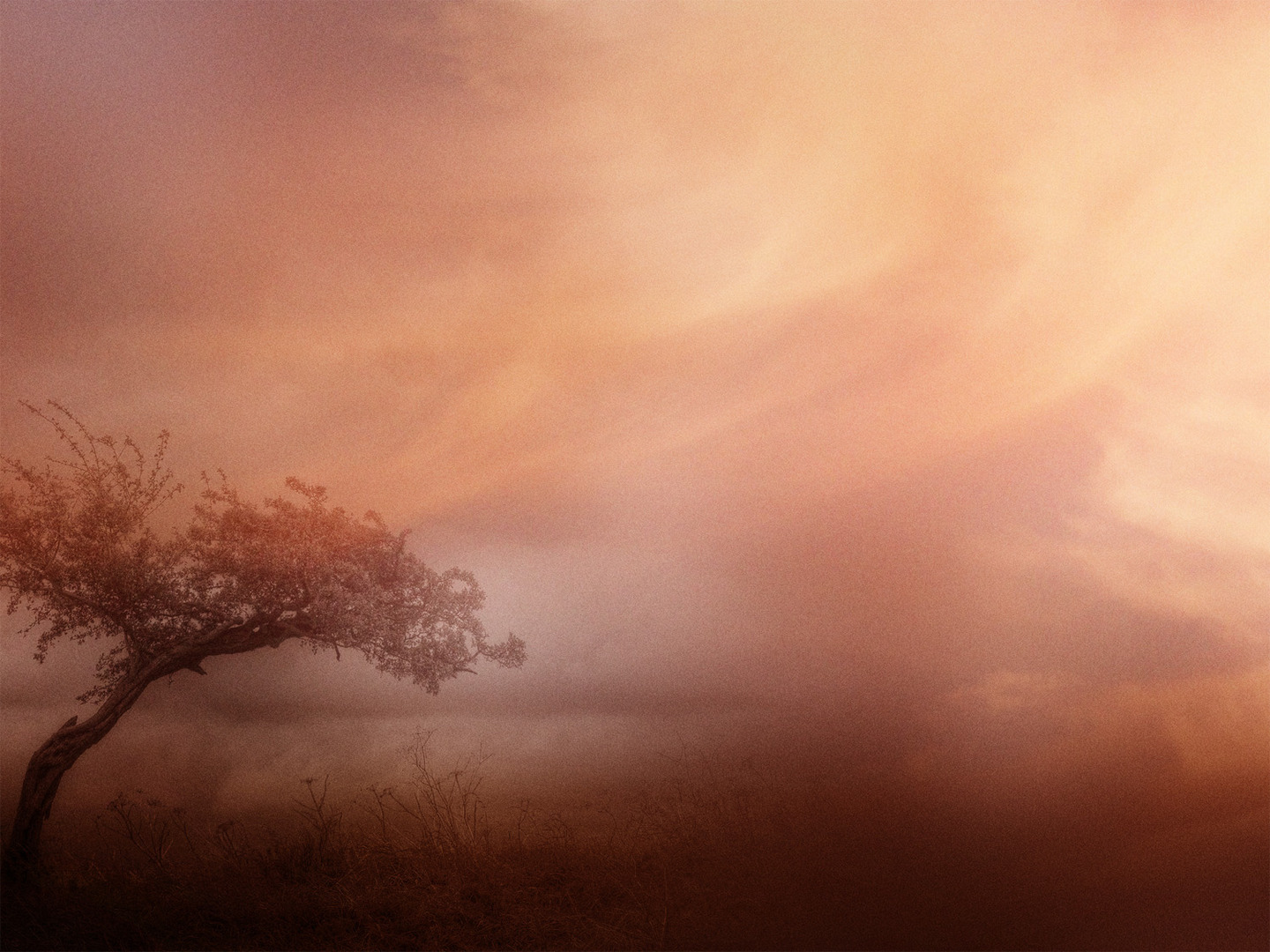 The Reality of Persecution 
 
The reason: For righteousness sake (v. 10)… on account of Christ (v. 11)


A constant truth for God’s people 
EX: the prophets (Amos 2:12; 7:10;            2 Kgs. 2:23; Jer. 20:2; Acts 7:52…)


We will face persecution! 
2 Tim. 3:12 – all who desire to live a godly life in Christ Jesus will be persecuted…
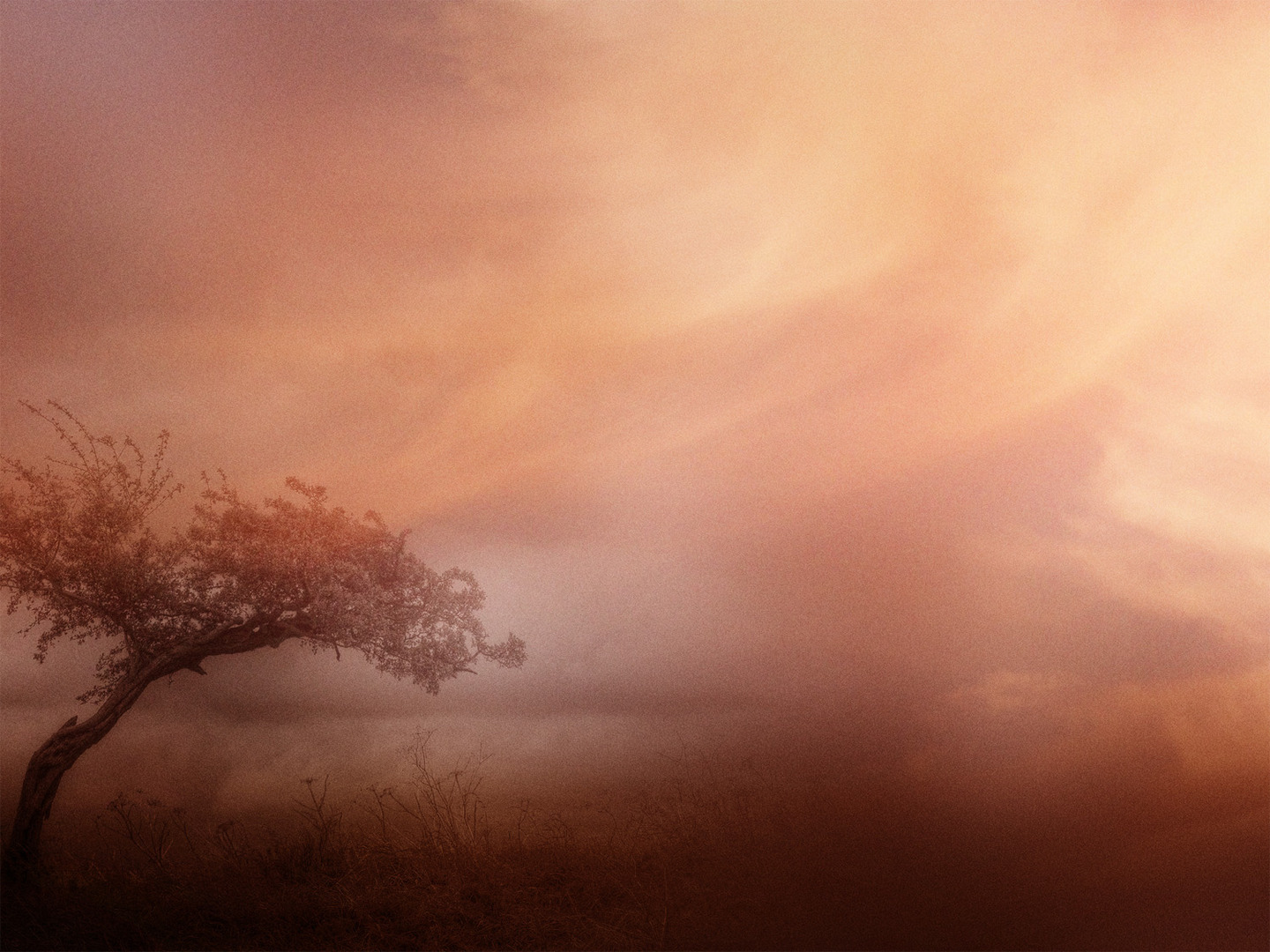 Spectrum
Persecution is on a Spectrum
Beaten
Killed
Imprisoned
Threatened
Made fun of
Told to be quiet
Yelled at
Ignored
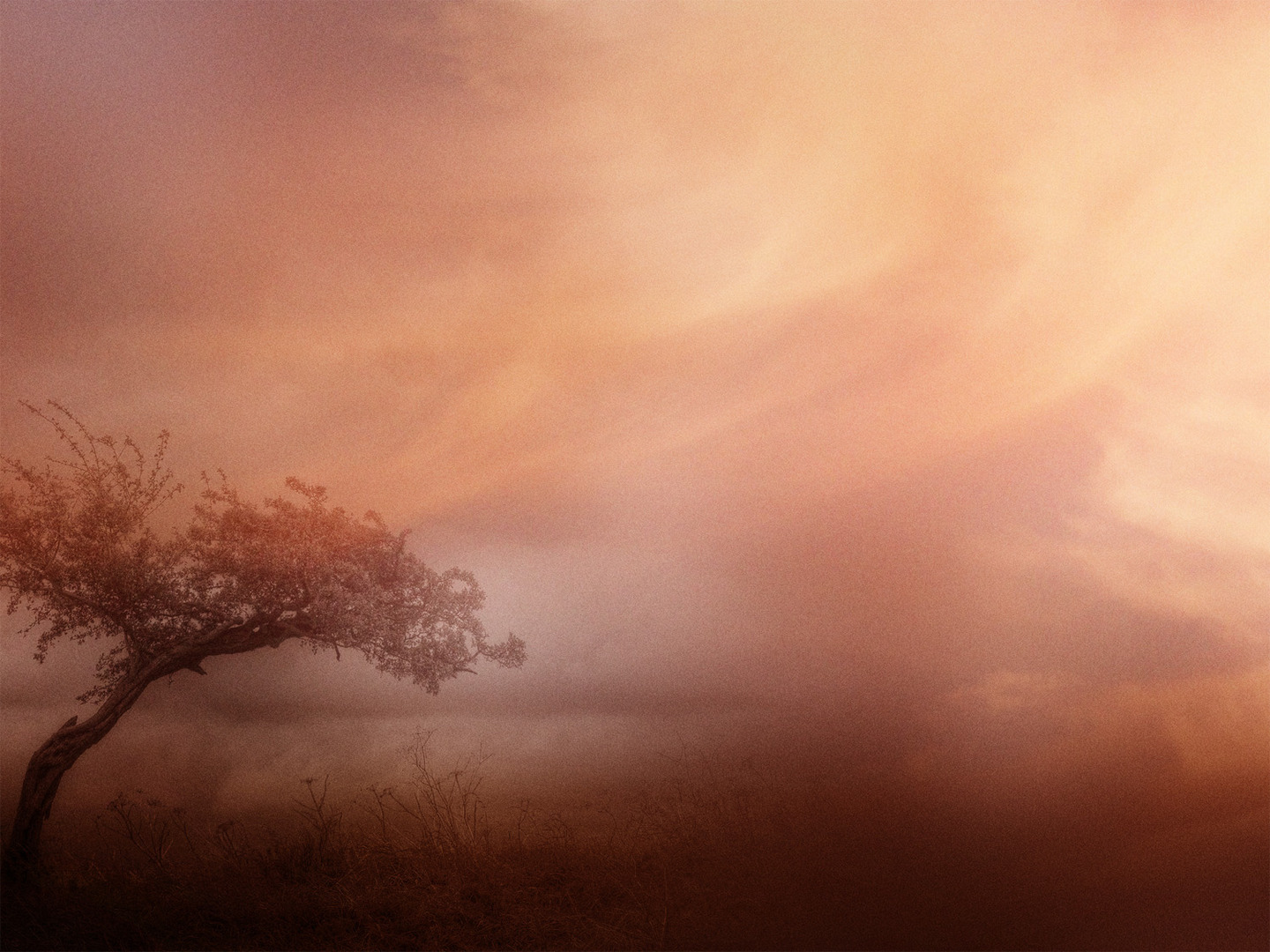 The Result of Persecution 
 
Rejoicing and gladness!
We’ve been given the kingdom of heaven (v. 10) and a great reward in heaven (v. 12)
Consider Acts 5:41-42; Heb. 10:32-36


The Spirit of God upon us! (1 Pet. 4:13-14)
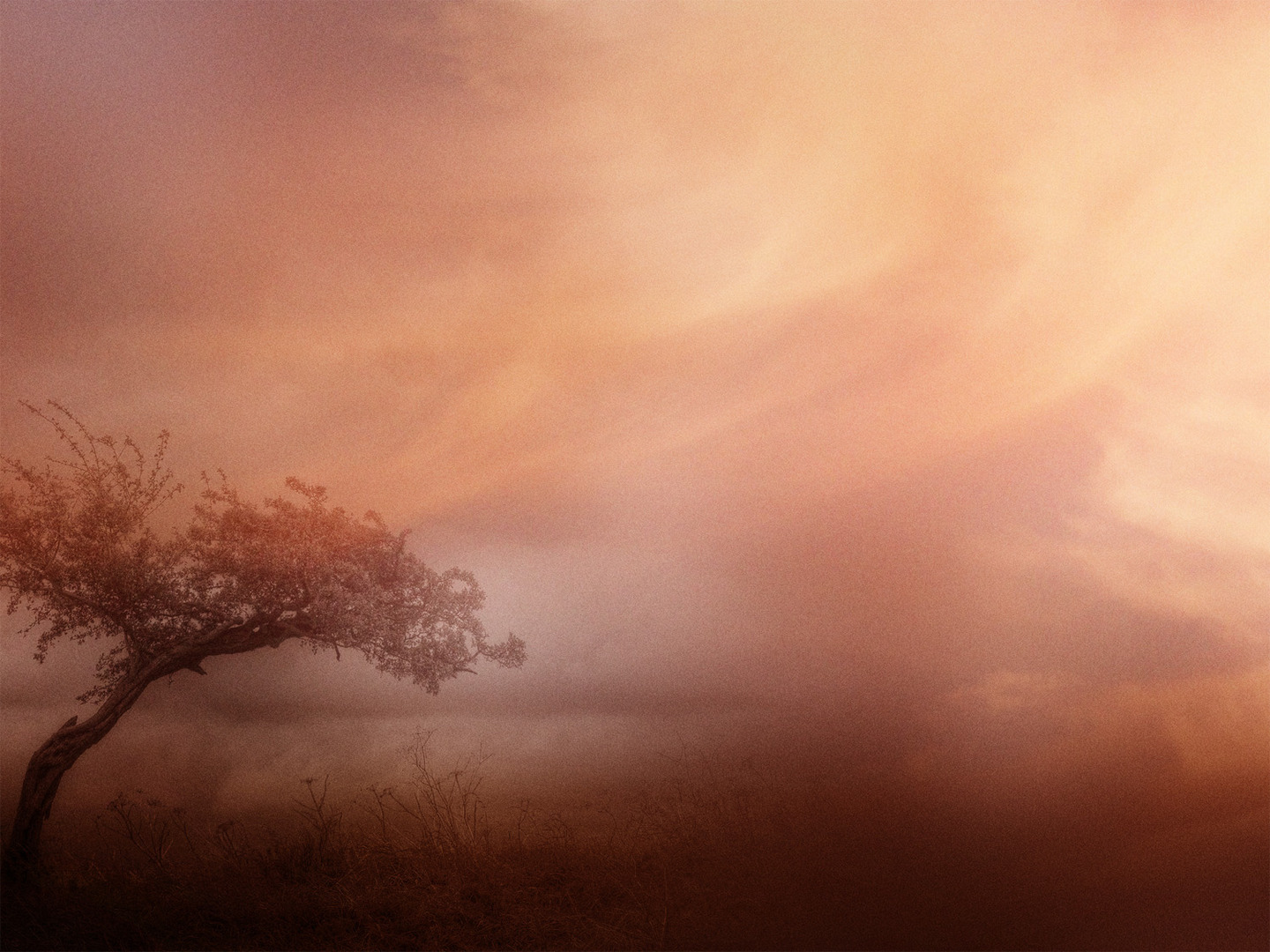 Jesus: our example for enduring persecution

1 Peter 2:21-24  

21 For to this you have been called, because Christ also suffered for you, leaving you an example, so that you might follow in his steps. 22 He committed no sin, neither was deceit found in his mouth. 23 When he was reviled, he did not revile in return; when he suffered, he did not threaten, but continued entrusting himself to him who judges justly. 24 He himself bore our sins in his body on the tree, that we might die to sin and live to righteousness. By his wounds you have been healed.
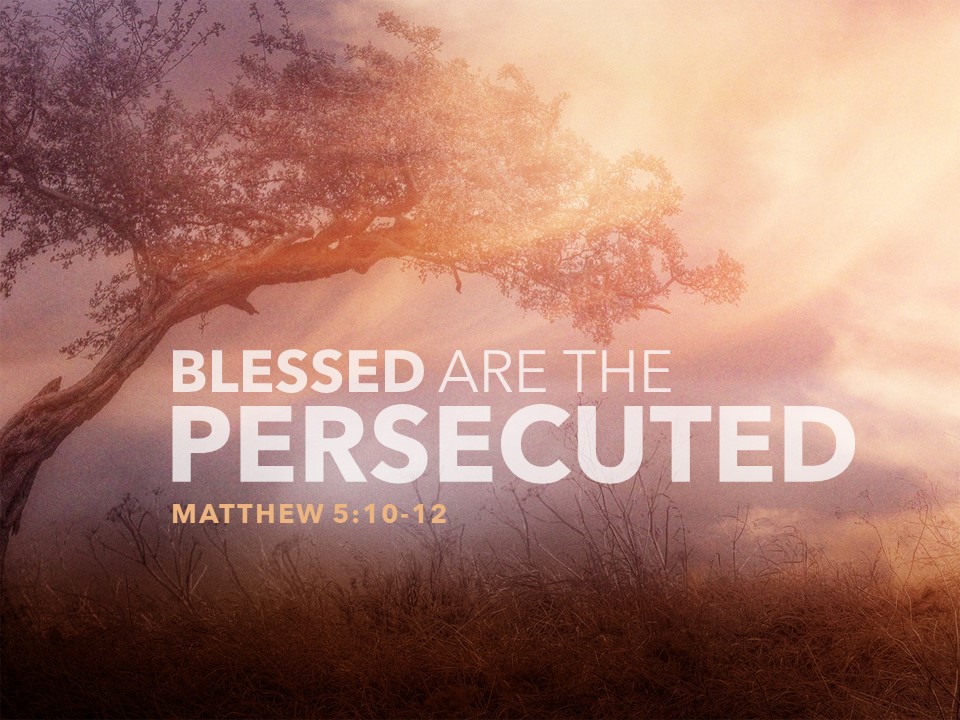